Reconsidering the transitional role of education
Mònica Serlavós
4th International Degrowth Conference, Leipzig, Germany
2-6 September 2014
Creating ruptures and re-imagining reality
‘Faut-il faire de l’élève un futur chômeur intelligent et révolutionnaire ou bien un futur producteur-consommateur aliéné?’
	
(Should we prepare the students to be intelligent and revolutionary but unemployed or alienated producers-consumers?)

Legros, B. and JN. Delplanque
Structure of the presentation
Starting point
What are we referring to by degrowth?
Education in western developed countries
Our approach
How could this ‘non-toxic’ education be? 3 dimensions for change:
Localization
Content
Learning outcomes evaluation systems
The transitional role of education
How to push for this transition?
Concluding remarks
Elements for debate and further research
1. Starting point
Existing gap in the in-construction degrowth literature (why?)
Central role of formal and informal EDUCATION and TRAINING as a modelling tool of people’s:






Context of multidimensional crisis
Is education playing its integrative role in social, economical and ecological spheres?
The aim of this short paper is to define a broad context in which educational systems in ‘western developed countries’ could be rethought from a degrowth perspective
2. What are we referring to by degrowth?
‘Downscaling of production and consumption in the industrialized states that increases human well-being and enhances ecological conditions and equity on the planet’
				Definition provided by the organization of  the 4th International Conference of Degrowth
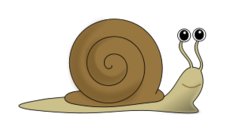 3. Education in ‘western developed countries’
Hypothesis: Values, knowledge and skills transmitted through educational context imply a specific conceptualization of the world and our place in it




Mythicization of values like growth, competition, individualism, success and progress
Quantitative approach
‘Teaching as usual’ (Legros and Delplanque) = educational model that contributes to perpetuating a hegemonic thinking
COMMODIFICATION & MARKETIZATION OF EDUCATION
4. Our approach
Potential sources of change:

MACRO – collective sphere
MICRO – individual sphere
MESO – intersection of the previous two
‘Educators should themselves be detoxified to transmit a non-toxic education’

Serge Latouche, 2010
5. How could this “non-toxic” education be?
a) LOCALIZATION
What is the place of human being in the world and in relation with the natural and social environment?
Divergent strengths that need further exploration:
Local initiatives vs emerging economies (urbanization processes and trends) 
Adaptation of curricula to each educational context vs. International homogenization

Where does education take place? (LLL, informal sector…)

‘Learning to know happens at school, learning to do happens in the workplace, learning to be happens in the private sphere, and learning to live together happens in the public sphere’

Jacques Delors
b) CONTENT
What is the aim? Provisional answer: ‘Live life to its fullest’ (Orr)
Reconnect intellectual and emotional education
Interdisciplinary and humanistic vision of the world
Valorisation of vocational training, dual education and/or apprenticeships (including a strong human development dimension)
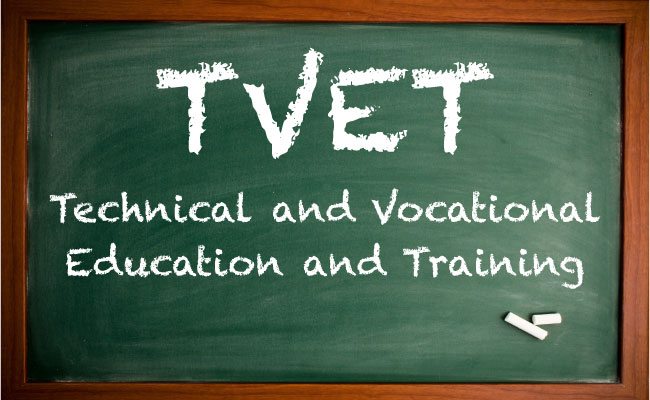 c) LEARNING OUTCOMES EVALUATION SYSTEMS
Currently 
Based on quantitative methods, reflecting memory capacities of students
Ranking students
Socializing children in a context of competition, comparison and fight
Does international evaluation systems aim at improving national education systems or at complying with a set of standardised values, skills and knowledge? 
From a degrowth perspective
More convivial evaluation system focused on each context / student and their qualities
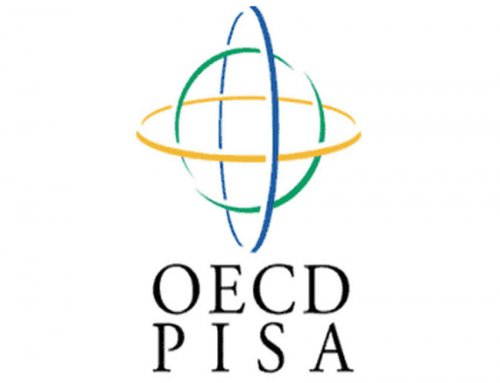 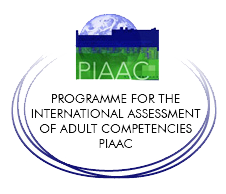 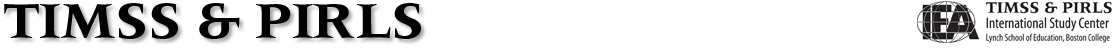 6. The transitional role of education
Paradox: How can a progressive transition take place when the education system does not offer many places from where questioning the roots of its weaknesses?
HYBRID EDUCATIONAL TRANSITIONAL MODELS (intersection between the individual and the collective level, grass-root participation, democracy)
7. How to push for the transition?
Try to find a balance between:
8. Concluding remarks
Need for realistic propositions adapted to each context (localisation and democratic process)
Starting point - INDIVIDUAL level (permeability of the current educational system)
Awake interest among the population
What kind of society do we want?
What sort of education do we envisage for our children?
Slow, decentralized, locally based, democratic and participative transition process in which each of us become an “educator” in our own environment
9. Elements for debate and future research
Who will be the change agents and their strategies in all this process?
Mapping the already existing initiatives and potential dialogue between them
Training of teachers as a key part of the transitional process (detoxification?)
What is the role of public policies 
    and the civil society? 
What would be the effect of an 
    educational change of this type in 
    relation to the degrowth approach 
    to work?
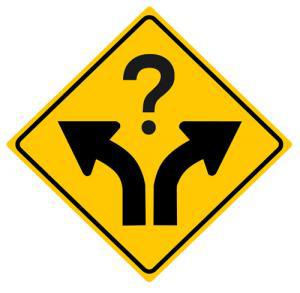 Questions and remarks...?
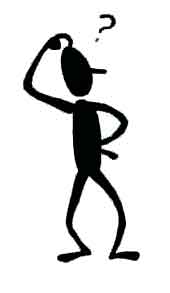 Danke schön!!
Mònica Serlavós
monica.serlavos@graduateinstitute.ch